わくわく聖書セミナー
一年12回で聖書を読む
第5回　王と神殿
モーセからヨシュアへ
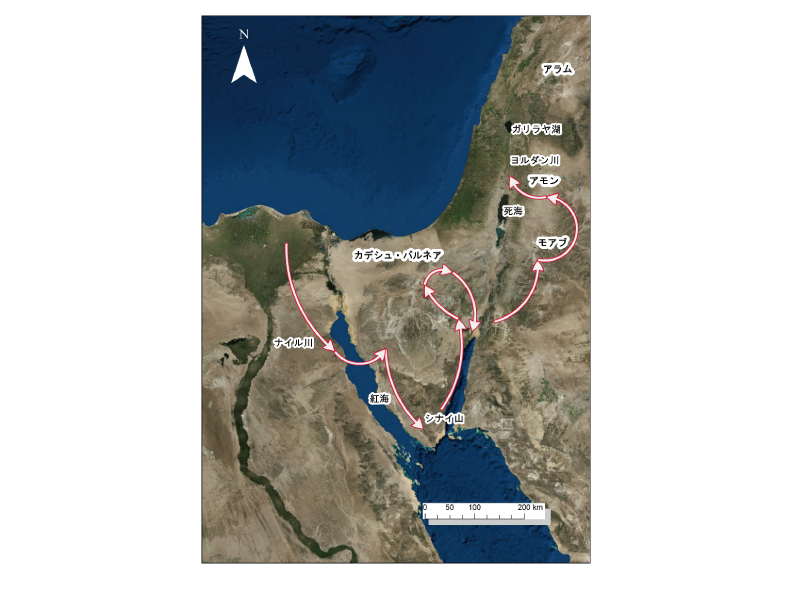 約40年かかってカナンの地へ
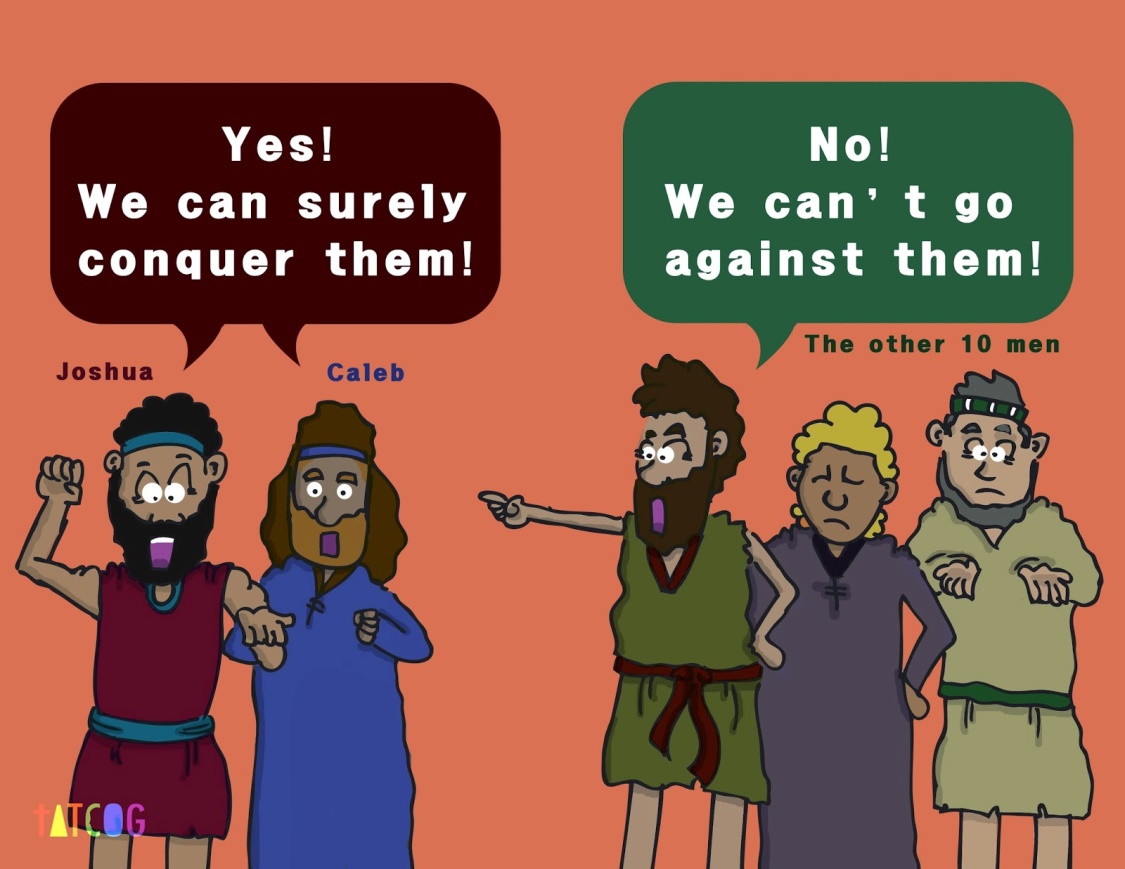 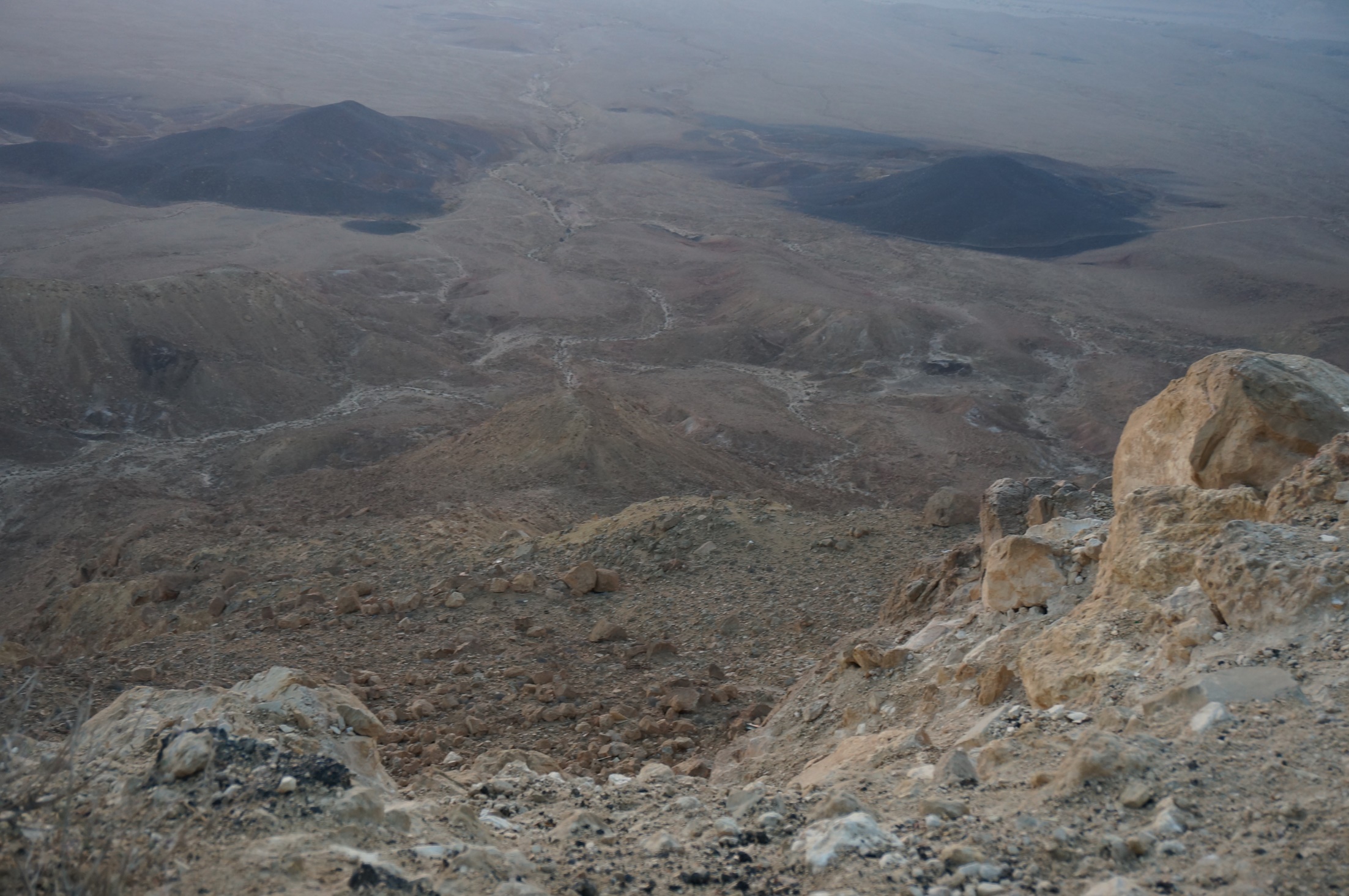 ネゲブ砂漠
士師の時代
「そのころ、イスラエルには王がなく、めいめいが自分の目に正しいと見えることを行っていた」
（士師１７：６） 
しかし、主のあわれみは変わりませんでした。
（士師２：１８）
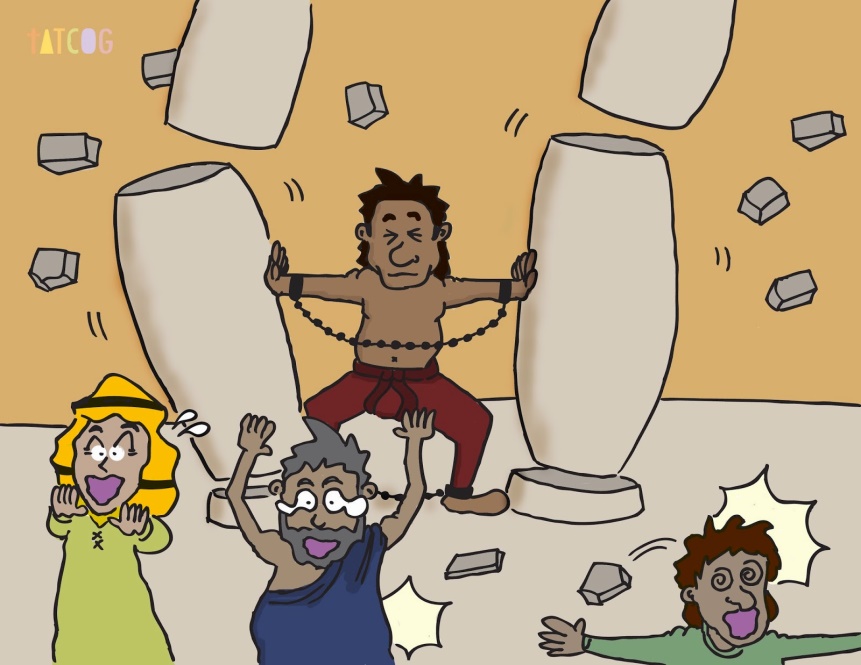 最初の王サウル
民の求めに応じて、サウル王が立てられましたが、サウル王は神様に従い通すことができませんでした。
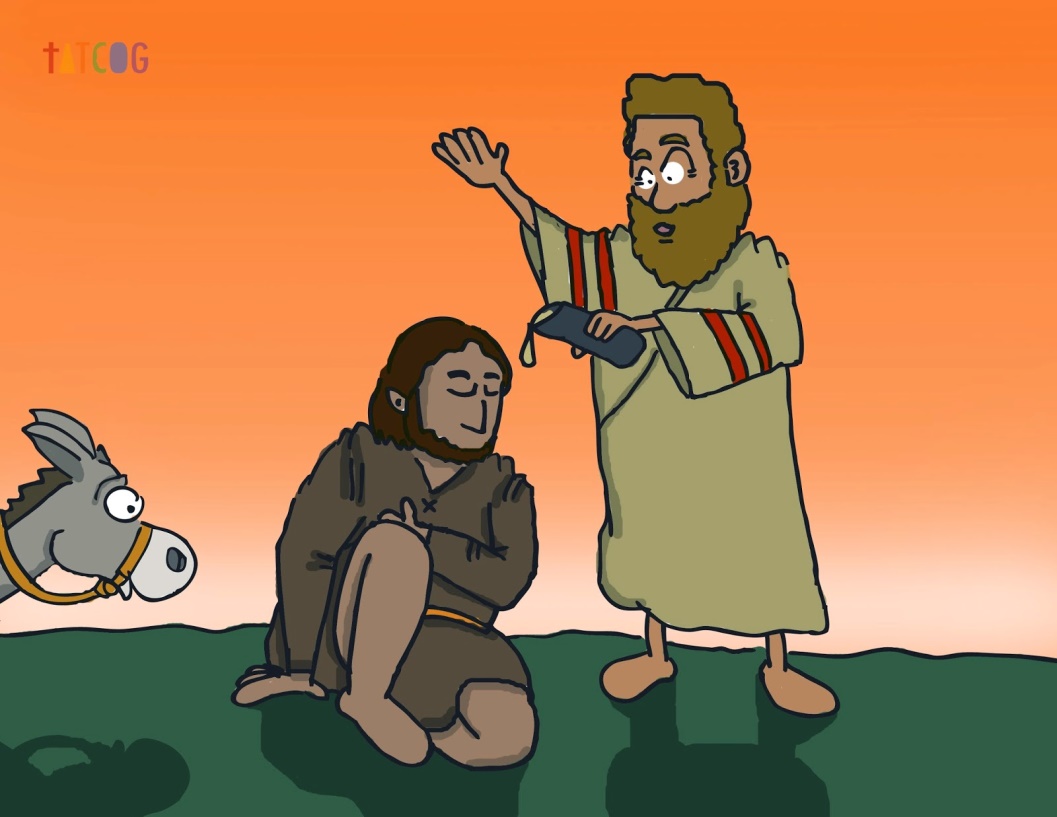 ダビデ王
「ヘテ人ウリヤのことのほかは、一生の間、主が命じられたすべてのことにそむかなかった」（列王記上15:5)
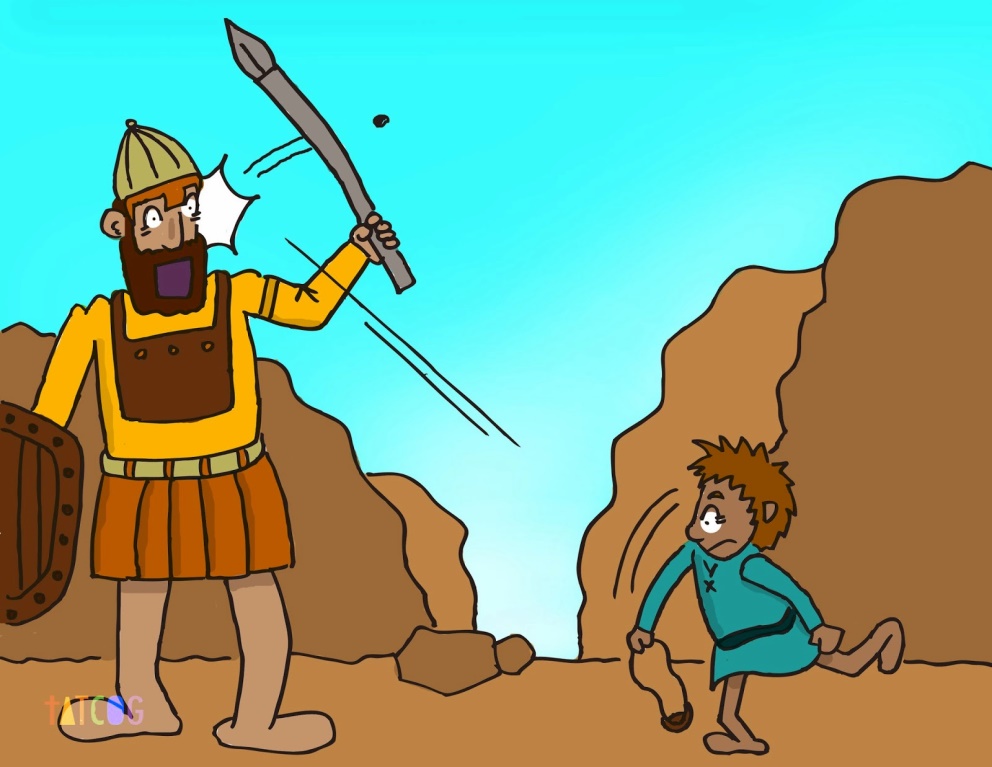 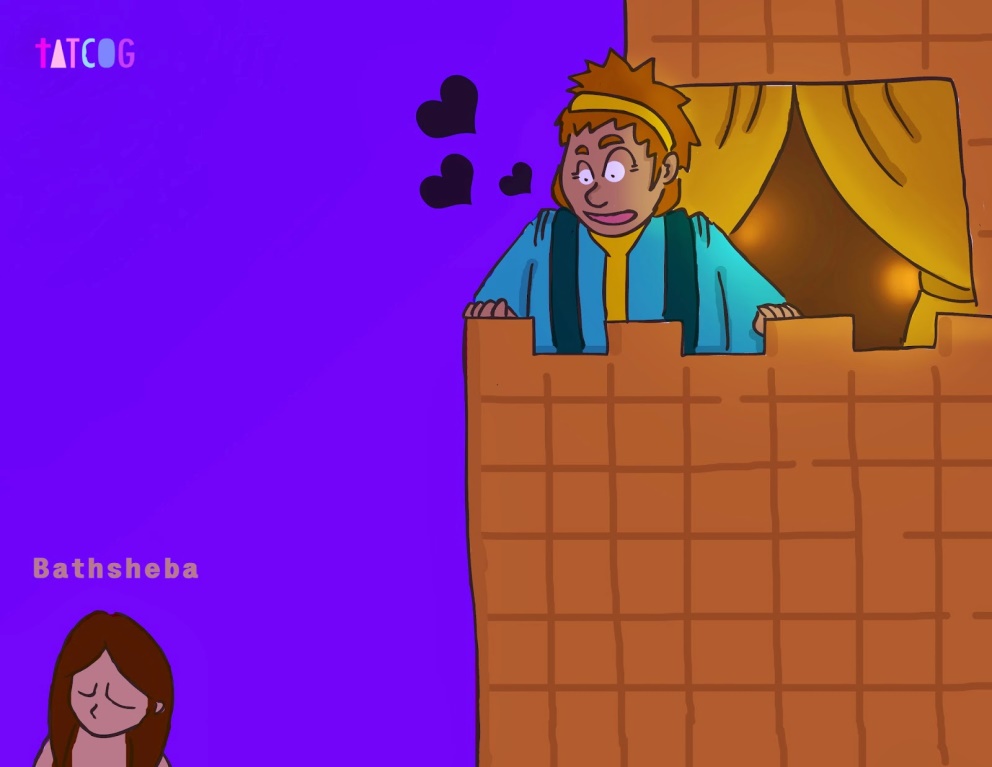 知恵を求めたソロモン王
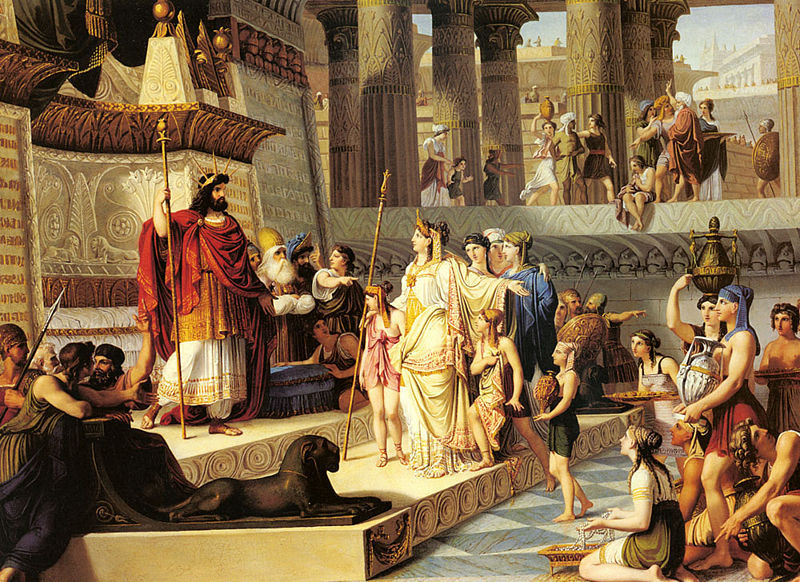 ソロモンとシバの女王
ソロモンの神殿
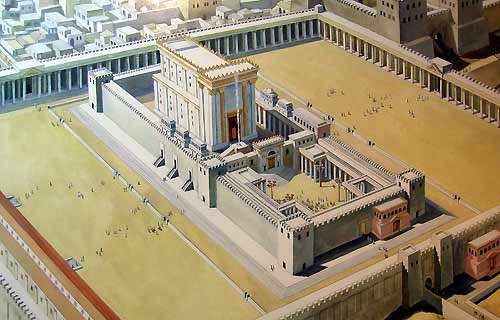 分裂、捕囚、解放
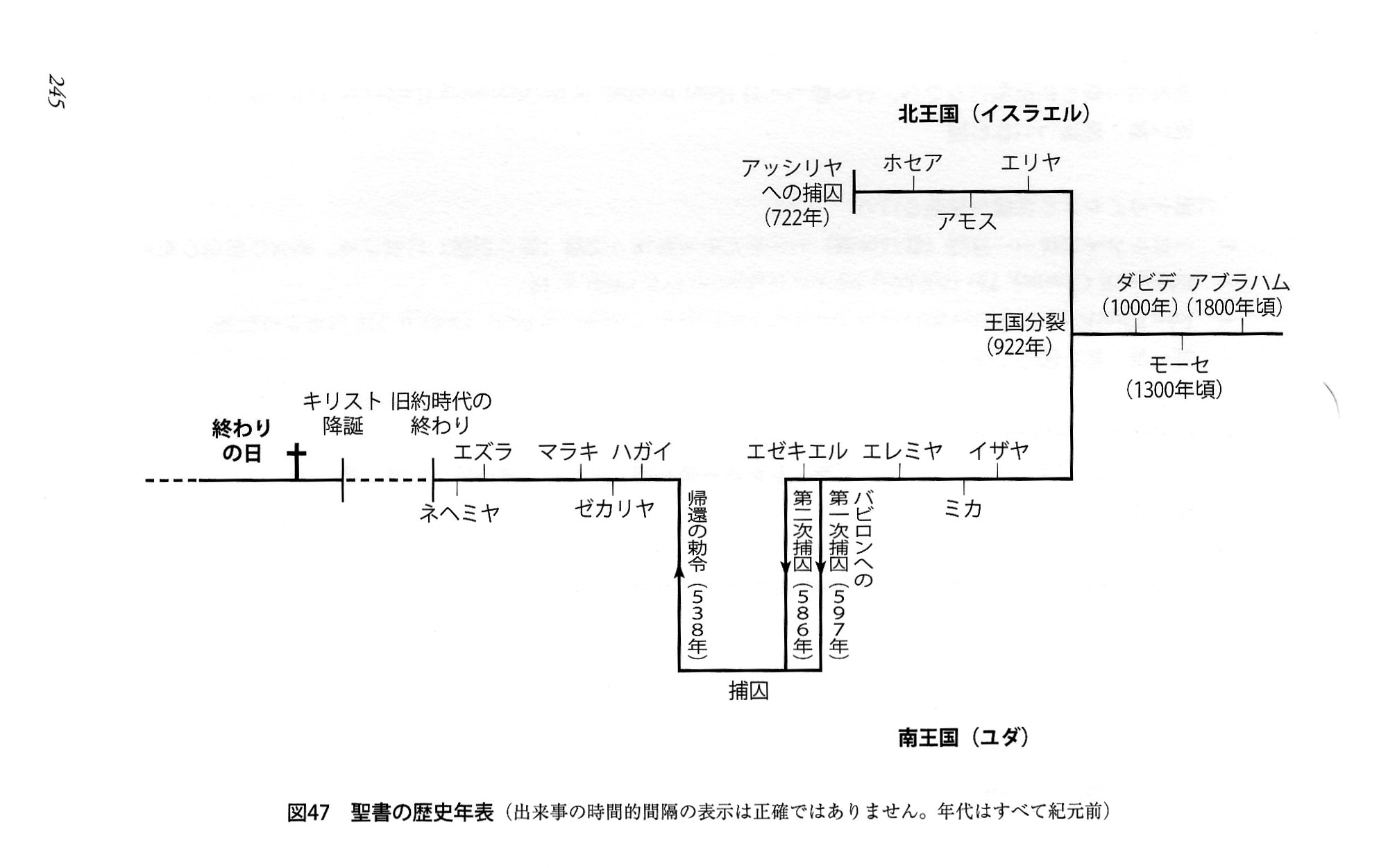 変わらぬ神の愛
主は遠くから、私に現れた。
「永遠の愛をもって、わたしはあなたを愛した。
それゆえ、わたしはあなたに、誠実を尽くし続けた。（別訳：あわれみの綱で引き寄せてきた。）
					エレミヤ３１：３
神の国の完成に向かって
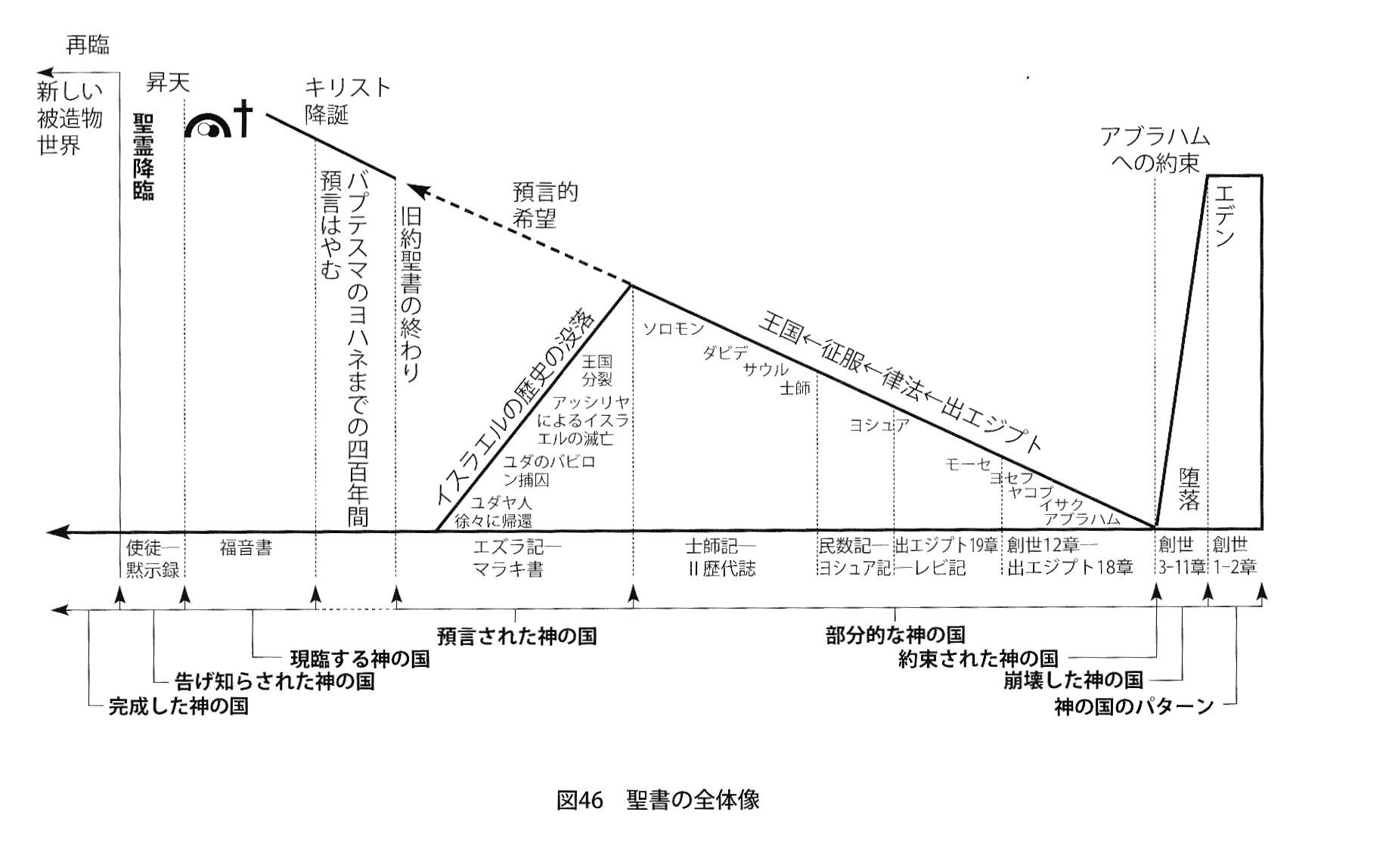